ВыполнилаДавыдова Наталия Сергеевнаучитель начальных классовМОУ СОШ №2 г. Ершова Саратовской области
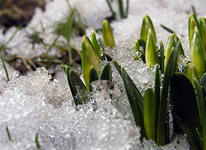 Скворечник
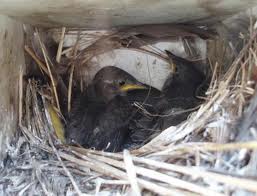 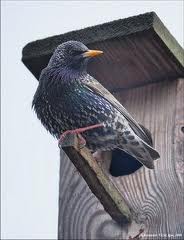 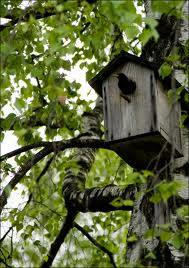 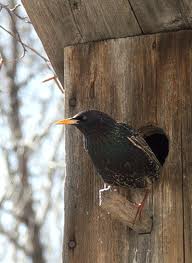 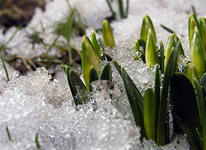 Загадка
Опустел      домишко
       вдруг,
Улетел жилец
      на юг.
А весною,
   наконец,
Возвратился 
       к нам…
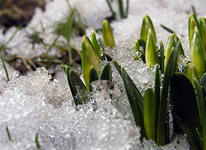 Скороговорка
Летит  скворец - зиме  конец!
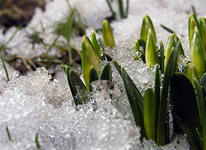 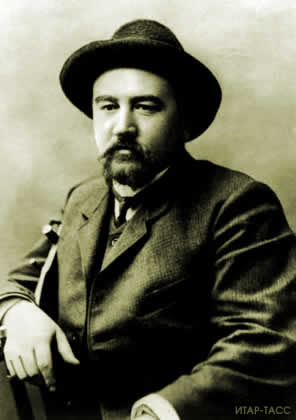 Писатель Куприн Александр Иванович 1870, г. Наровчат Пензенской губ. - 1938, Ленинград
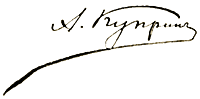 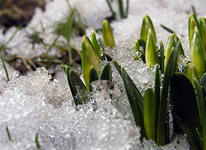 А.И. Куприн «Скворцы»
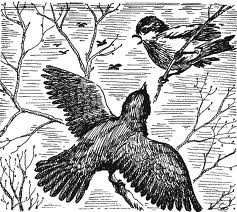 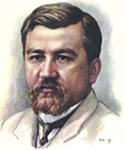 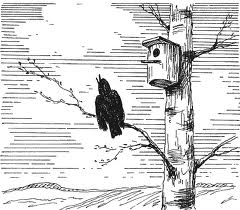 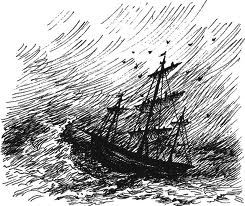 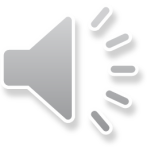 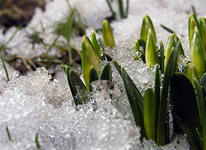 Моделирование обложки произведения
А.Куприн                     
     


         

Скворцы
__  Автор
__  Жанр и тема 
      произведения
__  Заголовок
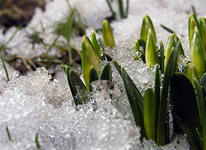 А.Куприн                     
     


         



Скворцы
- сказка
- рассказ
- стихотворение
- пословица
- басня
?
- загадка
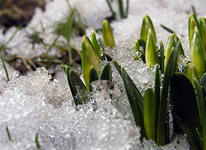 А.Куприн                     
     


         



Скворцы
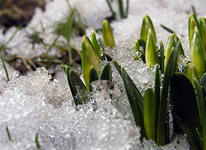 А.Куприн                     
     


         



Скворцы
Красный
- о Родине
Жёлтый
- о детях
Зелёный
- о природе
Коричневый
- о животных
Синий
- о волшебстве,    
    приключениях,                        
     фантастике
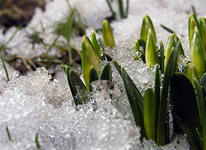 А.Куприн                     
     


         



Скворцы
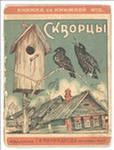 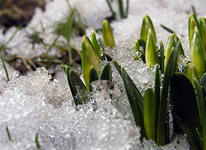 Работа в группах
ПЕРЕПРАВУ
СДЕЛАВ  ОПАСНУЮ
ЧЕРЕЗ
СКВОРЦЫ
ОТДЫХАЮТ
МОРСКУЮ  РАВНИНУ,
ЦЕЛЫЙ  ДЕНЬ
И  ВСЕГДА В   ОПРЕДЕЛЁННОМ,
МЕСТЕ.
ИЗЛЮБЛЕННОМ  ИЗ  ГОДА  В  ГОД
МЕСТО
ОДНО
ТАКОЕ
МНЕ  ПРИШЛОСЬ
ВЕСНОЮ
КАК-ТО
ВИДЕТЬ  В  ОДЕССЕ,
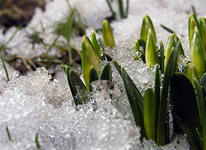 СВОИ
СКВОРЦЫ
ОЧЕНЬ
ПЕРЕЛЁТЫ
СОВЕРШАЮТ
БЫСТРО,
ДЕЛАЯ
В
ЧАС
ИНОГДА
ДО
ВОСЬМИДЕСЯТИ
ВЁРСТ.
ПРИЛЕТЯТ
НА
НЕЗНАКОМОЕ
МЕСТО
ПОДКОРМЯТСЯ,
РАНО ВЕЧЕРОМ,
ЧУТЬ
ПОДРЕМЛЮТ
НОЧЬ,
УТРОМ – ЕЩЁ
ДО ЗАРИ – ЛЁГКИЙ ЗАВТРАК,
И ОПЯТЬ В ПУТЬ,
С ДВУМЯ – ТРЕМЯ
ОСТАНОВКАМИ
СРЕДИ ДНЯ.
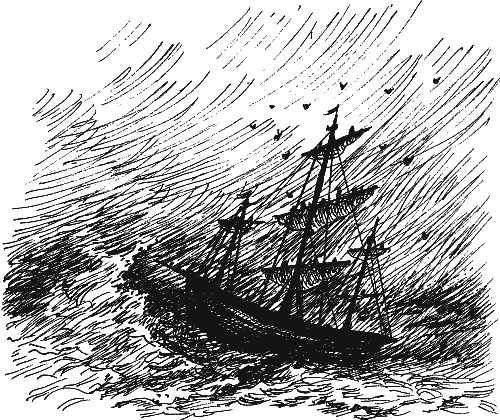 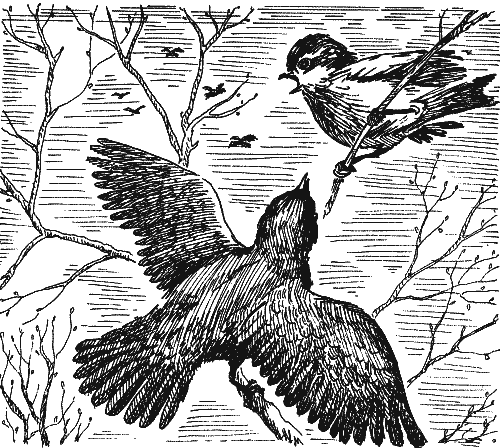 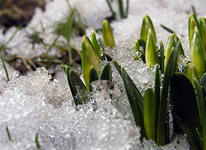 КТО РАНО ВСТАЛ, ТОТ НЕ ПОТЕРЯЛ.
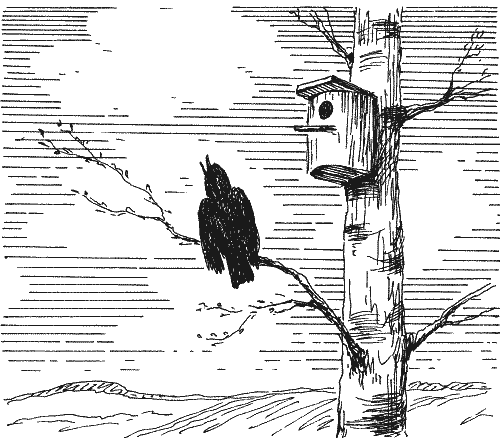 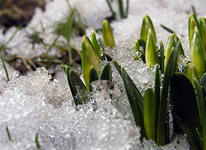 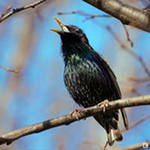 Любите, наблюдайте 
и 
оберегайте животных - это наши 
младшие 
друзья!
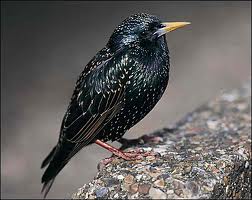 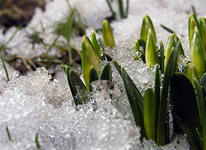 У
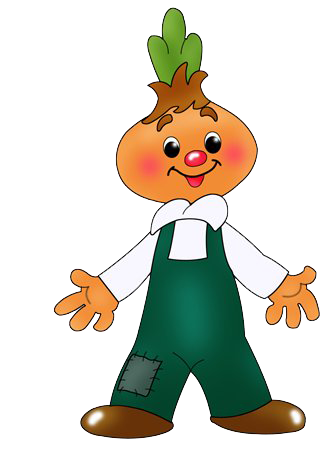 У меня все получилось!
Р
Работал с интересом!
О
Очень понравилось!
К
Казалось сложным.
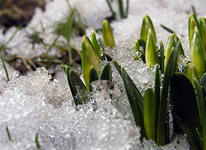 Прозвенел уже звонок                       Всем спасибо за урок!
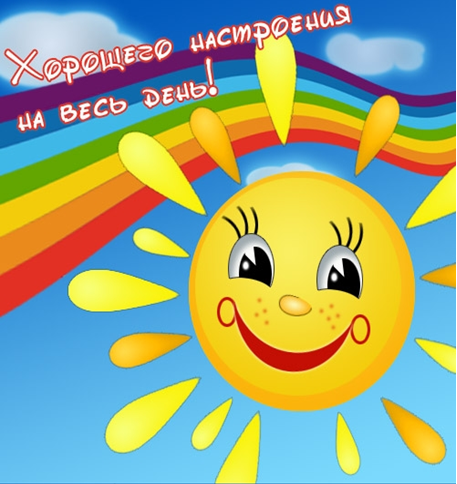